Стан супроводження судових справ податковими органами
станом на 01.10.2020 року
0
Динаміка збільшення кількості справ, що знаходилися  на розгляді в судах за участю податкових органів
По кількості справ (тис)
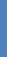 По сумі справ (млрд грн)
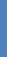 +0,96%
+3,09 млрд грн
+2,43%
+2,1 тис. справ
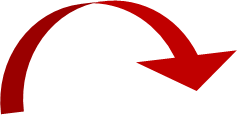 +23,89%

+62,56 млрд грн
+11,17%

+8,9 тис. справ
9 міс.
2020
9 міс
2019
9 міс.
2018
9 міс
2020
9 міс.
2018
9 міс.
2019
1
Кількість справ, що знаходилась на розгляді у судах станом на 01.10.2020 (у розрізі позивачів)
На розгляді у судах перебувало 88,6 тис. справ на суму 324,5 млрд грн  (у т.ч., справи 2020 року – 20,7 тис справ на 57,4 млрд грн)
 (23,4% від кількості справ та 17,7% від їх загальної суми).
Кількість справ
Сума справ                   (млрд грн)
2
Результати розгляду справ станом на 01.10.2020
Розглянуто  20,18 тис справ на суму 57 млрд грн, з них: 
на користь податкових органів  –  10,65 тис. справ (у т.ч.  немайнові спори) на суму 31,8 млрд грн на користь платників –   9 ,53 тис справ на 25,2 млрд грн
Справи на користь податкових органів
Справи на користь платників
Закінчено провадження (винесено остаточні рішення) по 7,4 тис справ на  15,1 млрд грн, з них на користь :
податкових органів – 4,1 тис справ на суму 10,8 млрд грн (або 55,4% від кількості справ, по яких закінчено провадження та 71,4% від їх суми),
платників – 3,3  тис справ на суму 4,3  млрд грн (або 44,6% від кількості справ, по яких закінчено провадження та 28,6% від їх суми).
3
Результати розгляду справ за позовами податкових органів станом на 01.10.2020
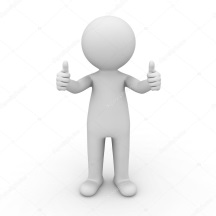 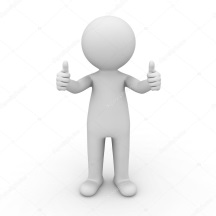 4
Результати розгляду справ за позовами платників станом на 01.10.2020
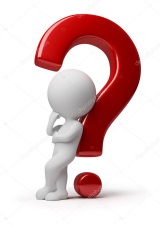 5
Результати розгляду справ за позовами платників про визнання недійсними/нечинними
 податкових-повідомлень-рішень
Кількість справ
Середній показник розгляду справ вказаної категорії на користь держави станом на 01.10.2020 складає 35,7% від кількості розглянутих судами справ та 37,8% від їх суми
+45%
+1 806 справ
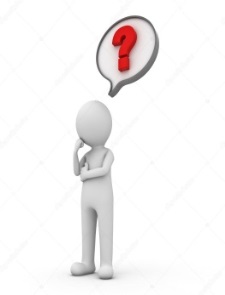 Сума справ (млн грн)
6